Criminal Justice
An Examination of the Role of Retribution
Student: Samuel Poortenga 
Readers: Dr. Micah Watson, Dr. Kurt Schaefer, Dr. Joel Westra
Economics and Political Science
Project Thesis:
The principle of retribution plays an important role in the administration of criminal justice. While other principles, such as rehabilitation, deterrence, and incapacitation are worthy goals, the principle of retribution is a necessary check on potential excess. In each of these views, it is of paramount importance that the Image of God be respected in both the criminal and the victim.
Retribution:
This is a “just deserts” view: evil actions deserve bad consequences.
Retribution is often thought of as a rather primitive form of justice. However, it  not the same thing as revenge. It requires agency of action and proportionality of punishment. While not necessarily enough on its own, retribution serves as a necessary check on the other goals of a criminal justice system. 
Rehabilitation:  
This is the view that people are sentenced to prison to be fixed. However, in the extreme, this can result in punishments that people don’t deserve. They may be punished too much, e.g., “re-education” in Romanian psychiatric gulags. They may be punished too little , e.g., Anders Breivik may be released after 21 years if deemed “rehabilitated”.  A concept of just deserts limits these effects.
Deterrence: 
This is the view that the purpose of punishment is to deter criminals. Deterrent effect is based off of a rational calculation: 
(likelihood of being caught) * (severity of punishment) * (how soon punishment occurs) . However, most criminals do not know the punishment, nor plan much for the future. And when they do, they are likely merely to try and minimize their chances of being caught. 
Furthermore, overly harsh punishments can result in jury nullification, which can undermine the deterrent effect. Again, just deserts prevents punishments from reaching that point. 
Incapacitation: 
This is the view that people are sentenced to prison to keep them from committing other crimes. Surprisingly, it turns out that when lots of people are let out of prison in “mass pardons,” crimes increase. Without a just deserts framework, society would be justified in incarcerating individuals who are high risk, or releasing elderly offenders even if they have committed horrible crimes because they are unlikely to commit further crimes. Again, a just deserts framework can curb this.
Synthesis: 
Retribution provides an important check against potential abuses of the other frameworks. Persons should not be punished more than they deserve, and the person should be guilty before being punished. However, goals such as rehabilitation are extremely important as well, and should not be rejected. For instance, without some sort of rehabilitation, a person released from prison may continue to be punished  beyond his or her sentence if unable to find a job or housing, etc. In that way, just deserts would actually require some rehabilitation. 
Recommendations: 
Policies directed at improving employment outcomes, providing education, and cultivating meaningful relationships for people in prison can help reduce the chances that they will commit further crimes. Additionally, policies that allow inmates and corrections officers to treat each other with humanity should be implemented as well. Further, programs which include lifers could be effective at impacting prison culture with implications for those who are released. 
Conclusion:
The retributive view both requires punishment and limits punishment, respecting the image of God in both the victims and the perpetrators. However, we must also offer opportunities for moral reformation, and work to rehabilitate criminals, as well as  strive to protect society.
Acknowledgements:
I am grateful to my readers, those who were willing to proofread, and all of those who encouraged me as I worked on this thesis. 
My sources can be found on pages 40-41 of my thesis.
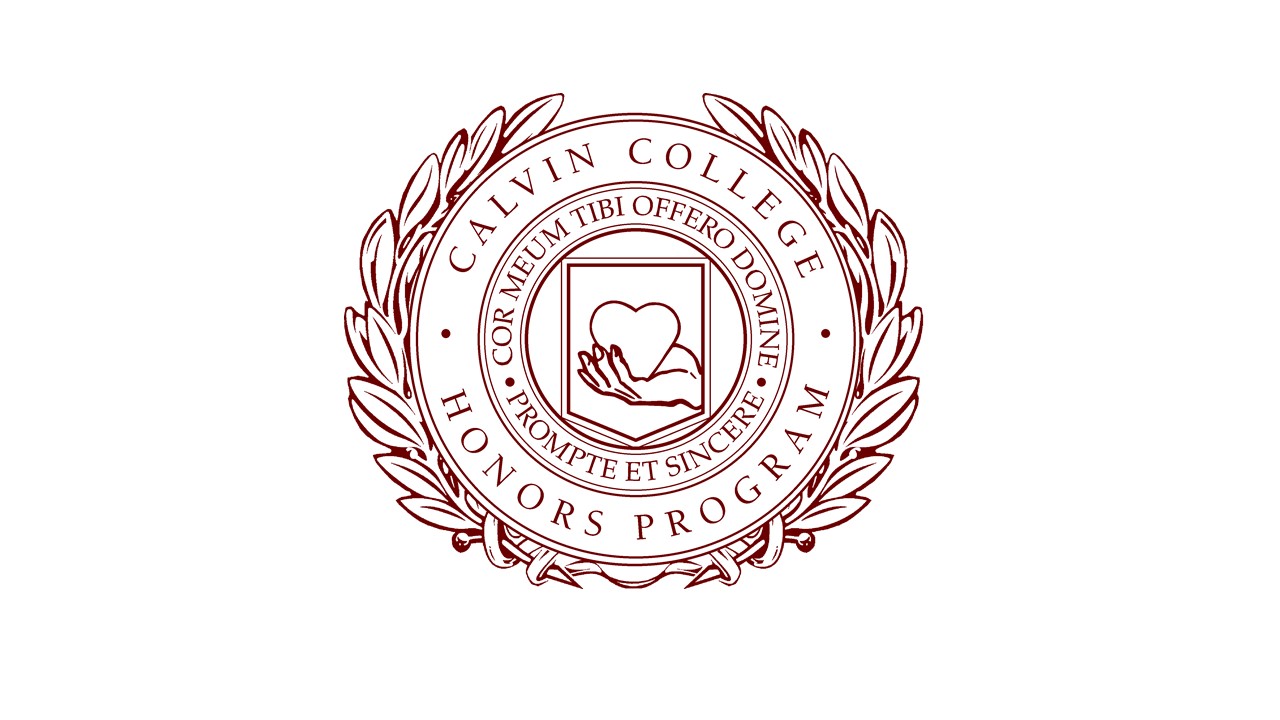